Report of the IASSW Secretaryfor the IASSW General Assembly (28 June, 2016)
Prepared by:
Tetyana Semigina (IASSW Secretary)

Delivered by:
Bala Raja Nikku (IASSW Assistant Secretary, Member at Large)
KEY SECRETARY’S ACTIVITIES
Major revision of the IASSW Manual of Policies and Procedures; keeping it updated (2014-2016)
Supervision of IASSW elections, including creation and management of the on-line voting system (2014-2016)
Supervision of the membership masterlist (2014-2016)
Arrangement of nomination and voting for Eileen Younghousband Award (2015)
On-line survey  of IASSW members on satisfaction with the association and their vision of further development (2015)
Certification of membership for elections, project application etc.
Communication with members etc.
2
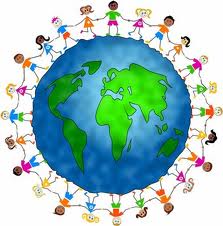 MEMBERSHIP INFORMATION
3
membership in the IASSW comprises from:
institutional members – social work educational programs at the post-secondary or tertiary level that prepare for professional social work;
individual members – interested individuals, mostly social work educators
affiliate members – organizations and agencies with an expressed interest in social work education (e.g. accreditation agencies, sub-regional or national associations etc.).
4
Total number of the IASSW members
According to the membership list as    
    of 1 January, 2016 the IASSW has:

611 members 
from 73 countries

 402 school members,
204 individual members,
5 affiliated members 



Overall number of members
for the last 2 years is stable
5
Distribution of IASSW Members by Regions (N= 611, Jan 2016)
6
Distribution of IASSW school members by regions (N= 402, N, %; Jan 2016)
7
Countries that have 10 and more institutional members (N of schools in country; Jan 2016)
8
Distribution of IASSW individual members by regions (N= 204, N, %; Jan 2016)
9
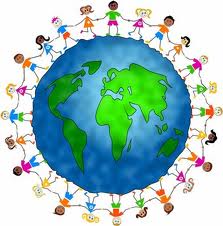 MEMBERSHIP DUES
10
Membership Status and Membership Dues
Membership is maintained by payment of dues.  Dues are valid through January-December.
All dues must be paid annually (by 31st of January) or as stipulated by the IASSW Board of Directors. 
Membership is automatically terminated upon non-payment of dues. 
Membership in any category may be reinstated with the payment of dues.
11
Discounts for Membership Dues
25% discount for a new school member
 
20- 25% discount for a bulk payment through a national association
We encourage national association for collective payments
12
Membership Benefits
participation in ongoing projects related to social themes – poverty, macrodevelopment, peace, and human rights, ecology, women, children, AIDS and others, as well as activities of the IASSW committees and task forces; 
reduced registration fee at biennial international congresses organized by the IASSW; 
free subscription to the IASSW Listserve (Google groups) and Social Dialogue magazine;
free subscription to International Social Work journal (for IASSW individual members) and discounted subscription to International Journal of Social Welfare (for IASSW individual members); 
accessibility to IASSW funding regarding joint projects with other schools of social work, designed to advance IASSW Mission and to the enhancement of cooperation among schools of social work worldwide.
Each school has a vote at the General Assembly held biennially. Individual members have a pro rata right to vote at the General Assembly
13
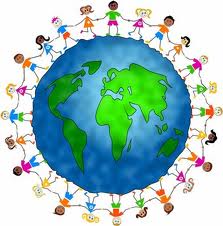 COMMUNICATION
14
Modes of Communication
. With members
With broader audience
IASSW web-site
Google groups
Board members
School members
Individual members
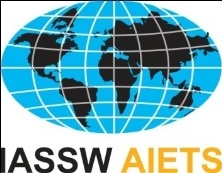 Social Networks
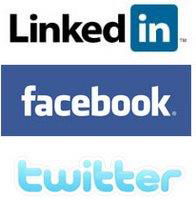 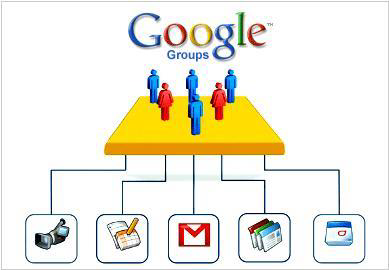 15
KEY CHALLENGES
How to sustain and enhance membership?
How to work out the problem of irregular payment of membership dues?
How to improve internal and external communication?
16